Measurements of transverse momentum dependent effects in COMPASS
COmmon
      Muon and 
             Proton 
                   Apparatus for
                         Structure and  
                              Spectroscopy
Collaboration~ 250 physicists from 24 Institutions of 13 Countries
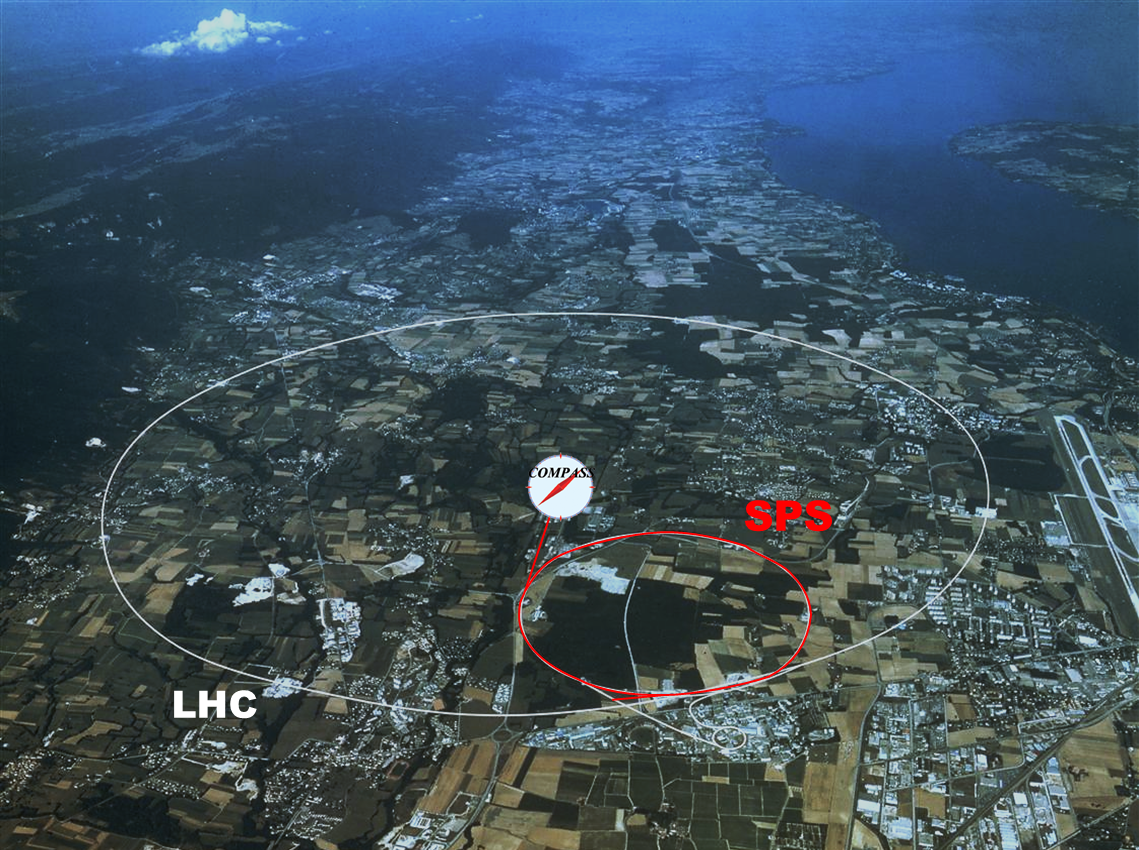 fixed target 
experiment 
at the CERN SPS
data taking: since 2002
COMPASS Collaboration
Bochum, Bonn (ISKP & PI), Erlangen, Freiburg, Mainz, München TU
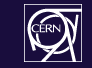 Дубна (LPP and LNP), Москва (INR, LPI, State University),            .    Протвино
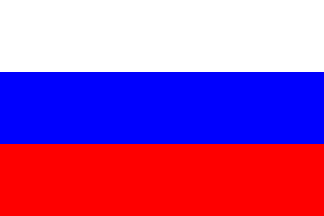 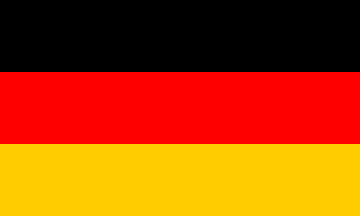 CERN
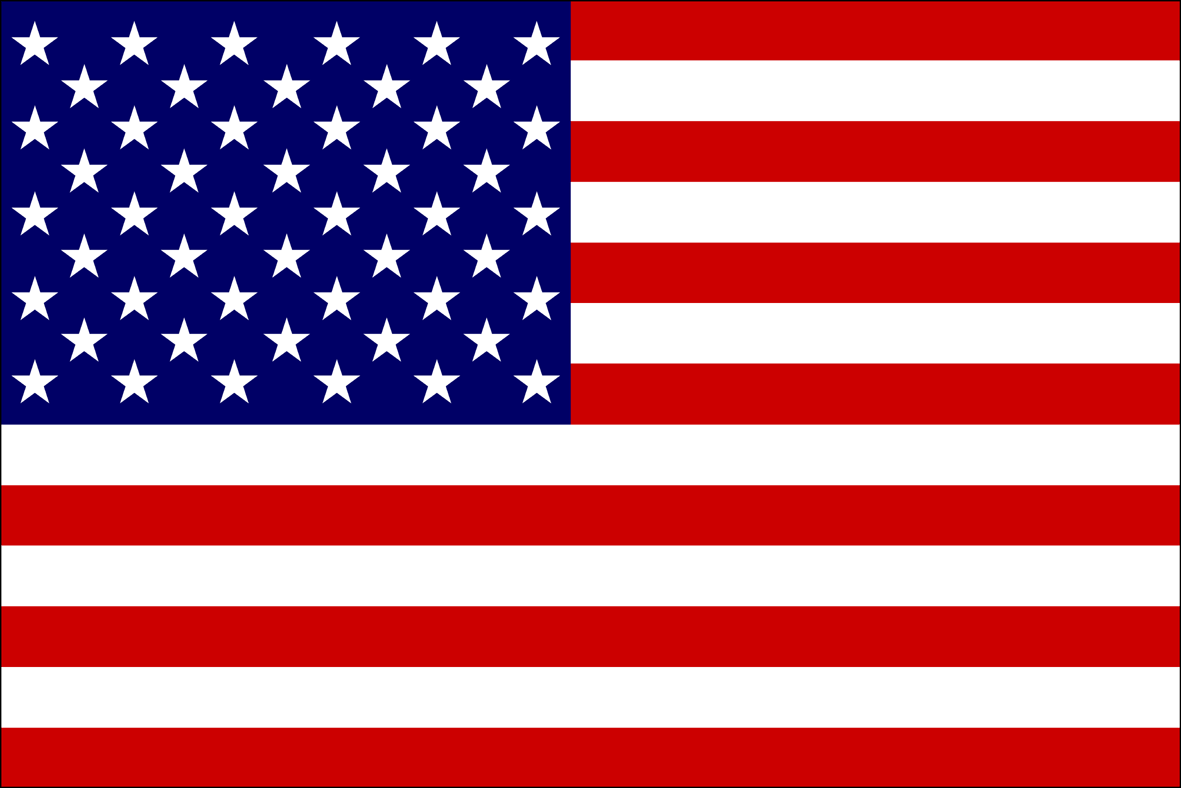 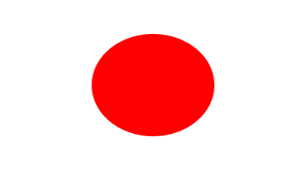 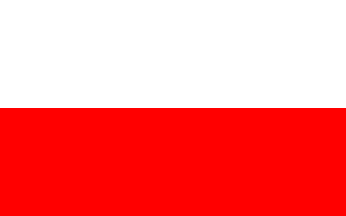 USA (UIUC)
Warsawa (NCBJ), 
Warsawa (TU)
Warsawa (U)
Yamagata
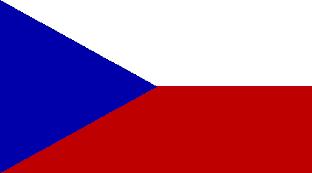 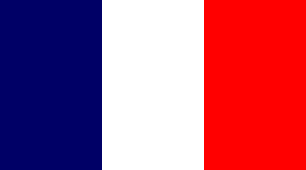 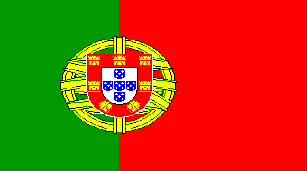 Saclay
Praha (CU/CTU)
Liberec (TU) 
Brno (ISI-ASCR)
Lisboa/Aveiro
Torino
(University,INFN),
Trieste
(University,INFN)
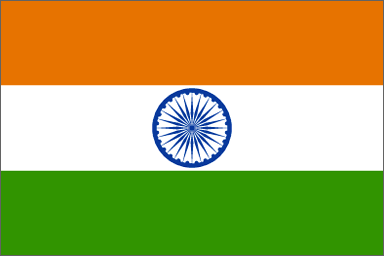 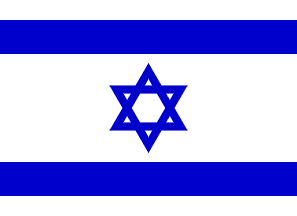 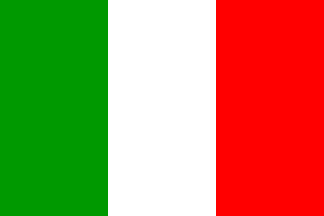 Calcutta (Matrivian)
Tel Aviv
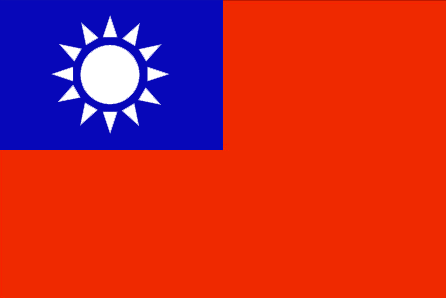 Taipei (AS)
COMPASS
two stages spectrometer 
Large Angle Spectrometer (SM1) 
Small Angle Spectrometer (SM2)
MuonWall
E/HCAL
SM2
MuonWall
SM1
E/HCAL
high energy beam
large angular acceptance
broad kinematical range
radiator C4F10
threshold: p  ~2 GeV/c
                  K ~ 10 GeV/c
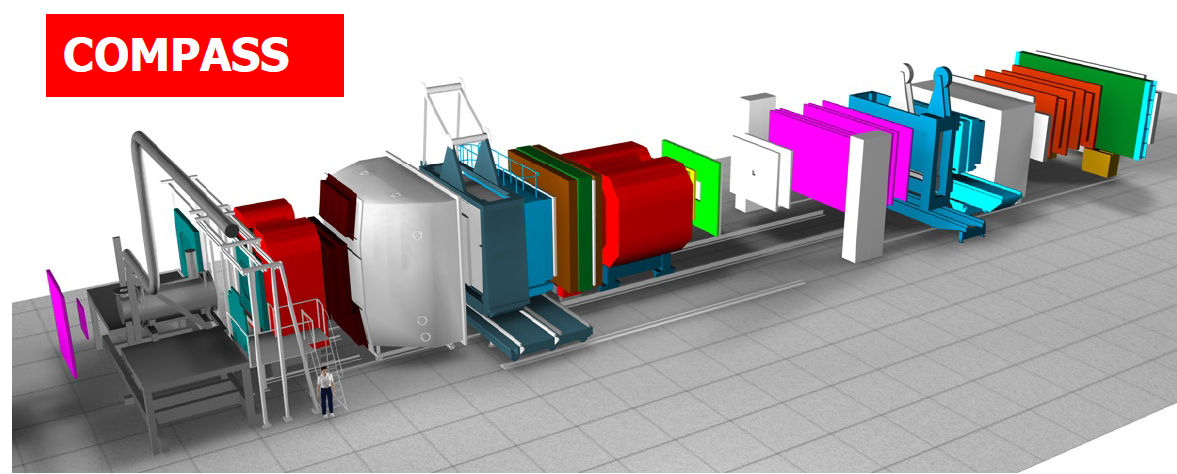 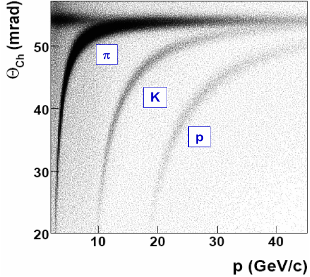 RICH
Target
variety of tracking detectors to cope with different particle flux from θ = 0 to θ ≈ 200 mrad
Space resolution
Target 
region
Large
Angle
Spectrometer
Small
Angle
Spectrometer
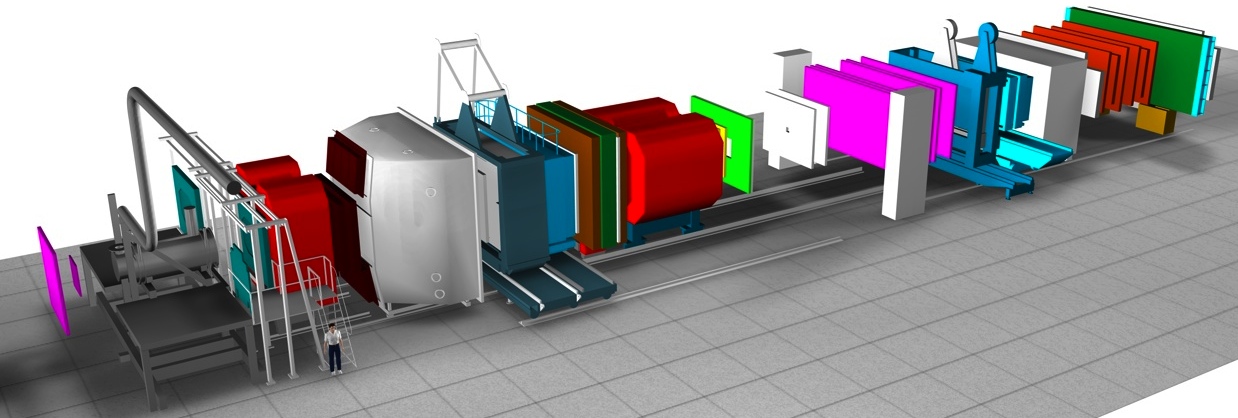 SM2
SM1
10 µ  100µ  200µ      500µ                1 mm
Space resolution is function of the distance to the target
The polarized target system  (>2005)
3 target cells
     30, 60, and 30 cm long
3He – 4He dilution refrigerator (T~50mK)
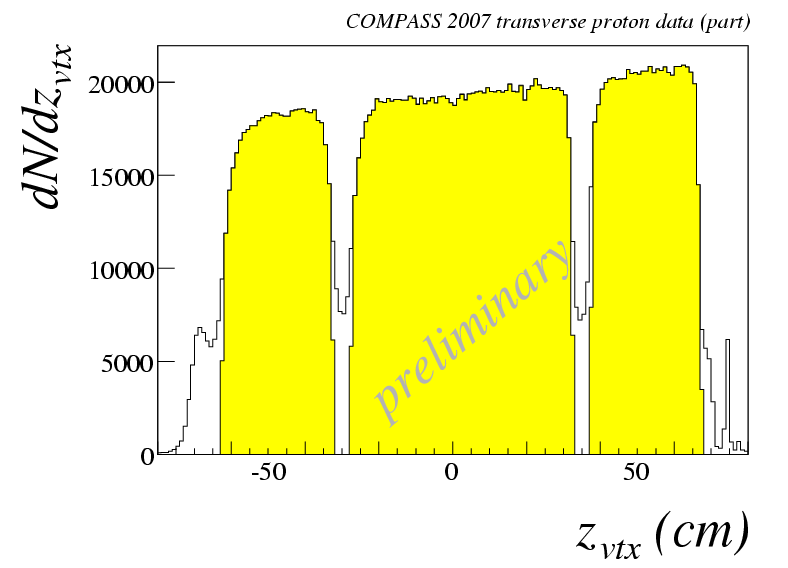 solenoid             2.5T
dipole magnet   0.6T
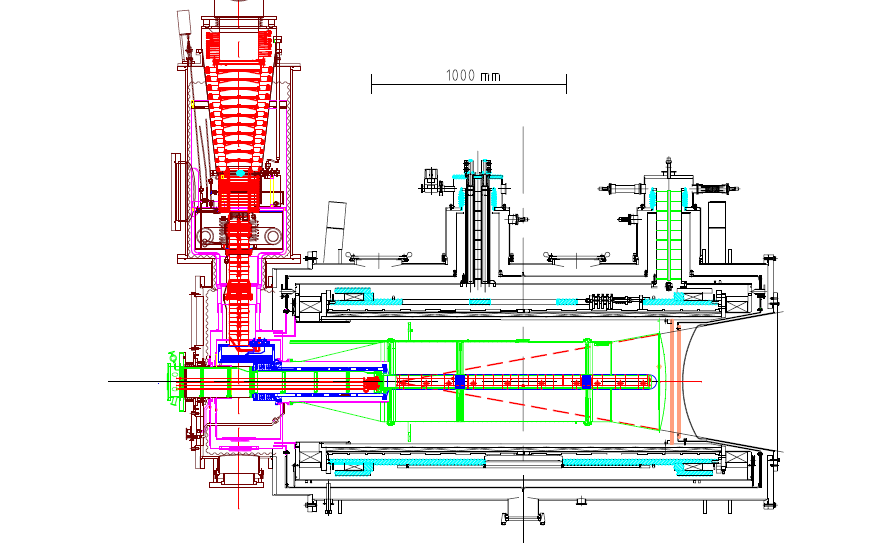 acceptance   >   ± 180 mrad
μ
opposite polarisation
d (6LiD)    p (NH3)
polarization        50%          90%
dilution factor    40%          16%
no evidence for relevant 
nuclear effects (160 GeV)
COMPASS – some facts
Located at CERN North Area beam line
Possible beams: µ+, µ-, p+, p-, K  → Several physics programs
Experiments with hadron beams


Pion polarizability 
Diffractive and Central production
Light meson spectroscopy
Baryon spectroscopy



Pion and Kaon polarizabilities
Drell-Yan studies
Experiments with muon beam


Spin structure, Gluon polarization
Flavor decomposition 
Transversity
Transverse Momentum-dependent PDF


DVCS and HEMP
Unpolarized SIDIS and TMDs
COMPASS - I   (2002 – 2011)
COMPASS - II   (2012 – 2017)
COMPASS – some facts
Located at CERN North Area beam line
Possible beams: µ+, µ-, p+, p-, K  → Several physics programs
Experiments with hadron beams


Hadron spectroscopy
Small LH2 or nuclear targets



Drell-Yan studies
Polarized target (T)
Experiments with muon beam


Spin structure
p, d polarized target (L & T)	



DVCS/Unpol SIDIS
Long LH2 target
COMPASS - I   (2002 – 2011)
COMPASS - II   (2012 – 2017)
Reconfigurable target region - versatile experimental setup!
Summary of Results on TMDs
TMD Distribution Functions
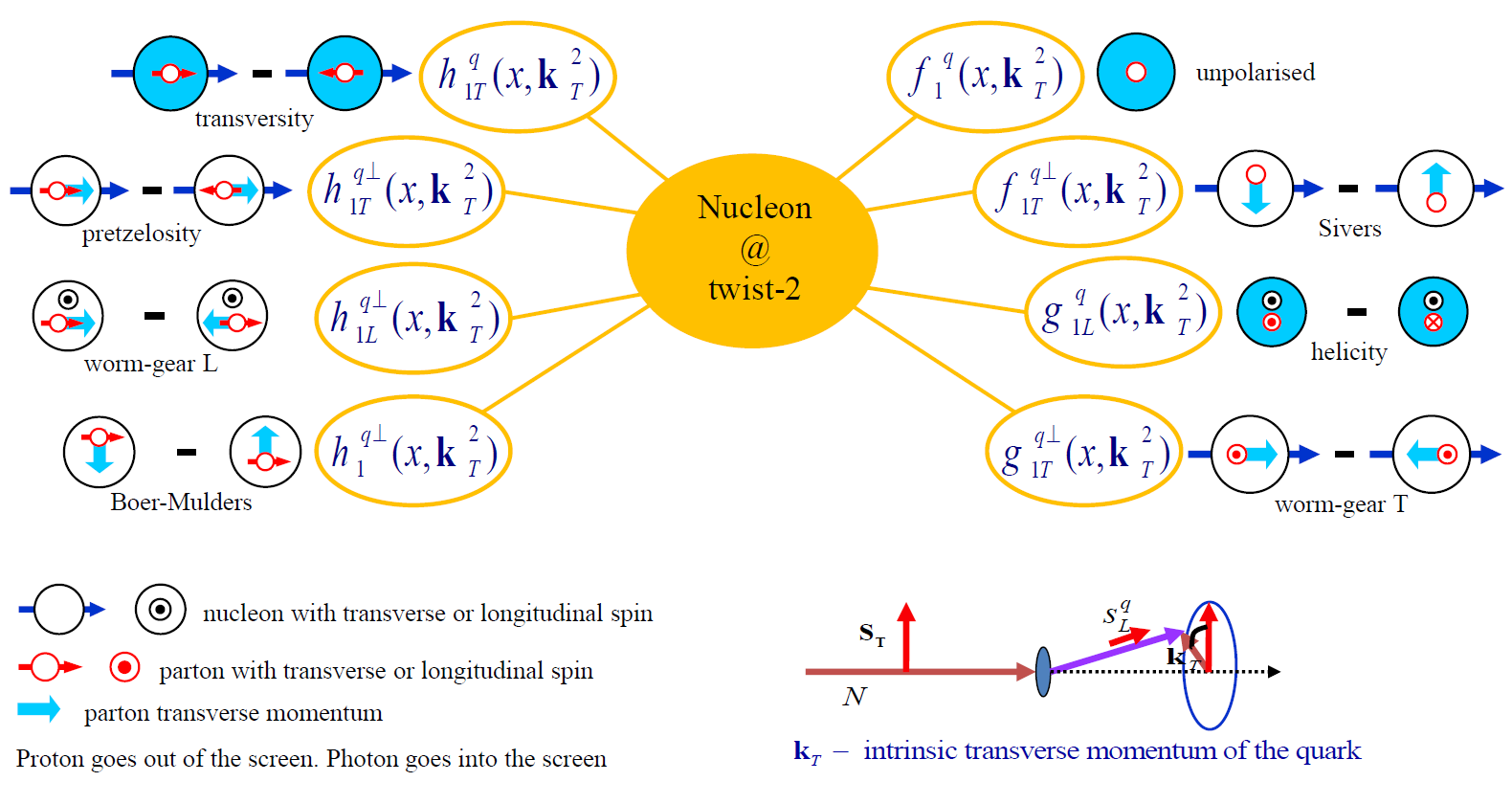 Accessing TMD PDFs
SIDIS off polarized p, d, n targets


hard polarised pp scattering 


polarised Drell-Yan
HERMES 
COMPASS 
JLab 
future: eN colliders?
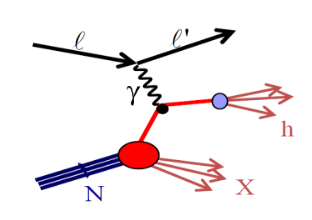 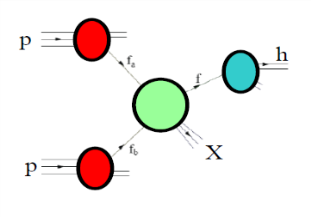 RHIC
COMPASS 
RHIC
FNAL
future: FAIR, JPark, NICA
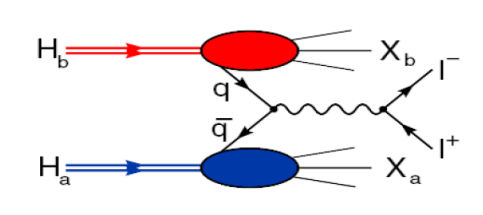 Few comments:
The measurement of transversity was in the COMPASS 1996 proposal


The measurement of the Sivers PDF was added to the program soon after … the other TMD with the developments over the years
Measurements started in 2002 by HERMES (p) and COMPASS (d)
This field has grown considerably in the last years and comes one of high priority measurements for the JLab12 program
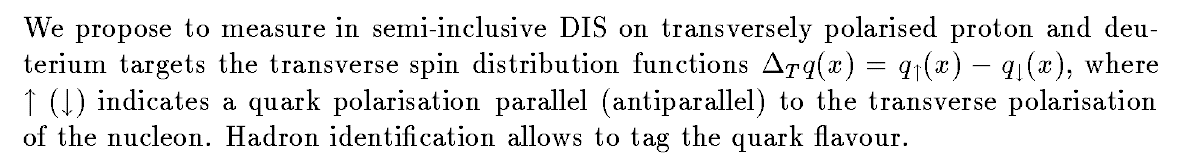 Collins and Sivers asym.
m p      m p h+/-
T polarized target, SIDIS:
Measure azimuthal asymmetries:
Collins: Outgoing hadron direction & quark transverse spin
Sivers: Nucleon spin & quark transverse momentum kT
Collins
Transversity h1
Sivers
at LO:
Quark 
fragmentation
 function
TMD
Collins fragmentation function, depends on spin
note: h1 also measured using
‘’Two hadron’’  fragmentation function
Collins Asymmetry on NH3 for p e K
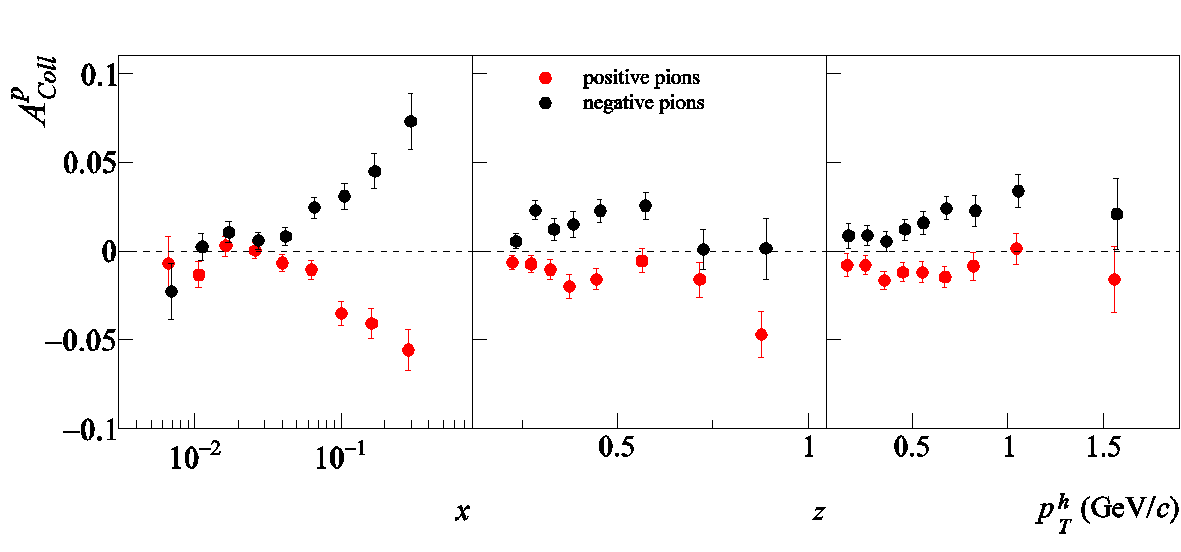 π-
combined 2007 – 2010 results
~ h+ / h-
π+
preliminary
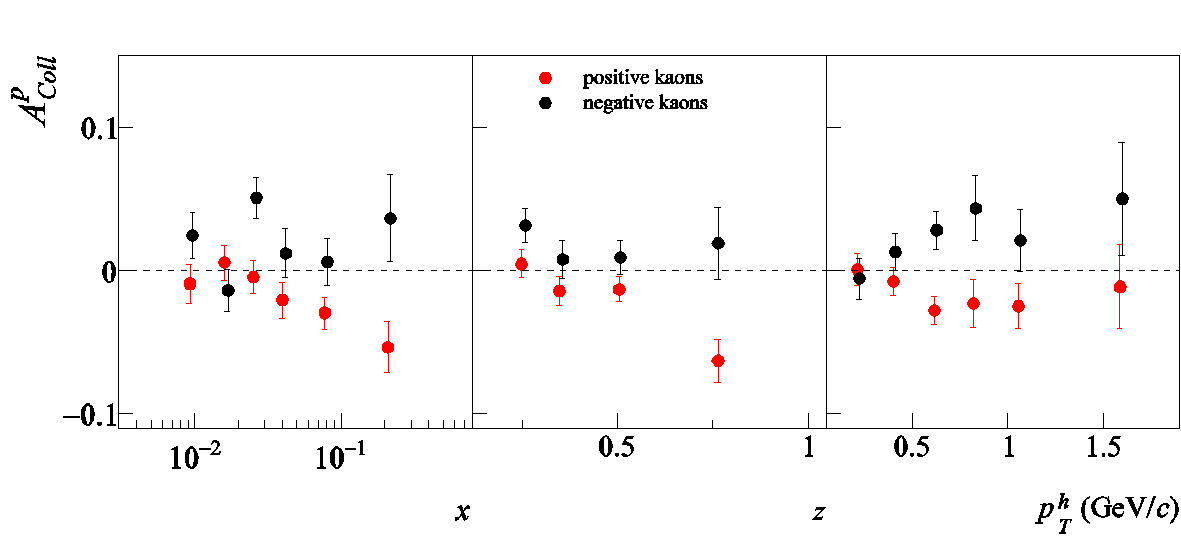 K-
Agreement HERMES/COMPASS (not shown)     no Q2 dependence seen
                                                                                     (factor of ~3 inQ2)
Now also produced in bins of z and y
compatible 
with π+ / π-
K+
preliminary
Transversity  from Collins
Combined analyses of HERMES, COMPASS and BELLE fragm.fct. data
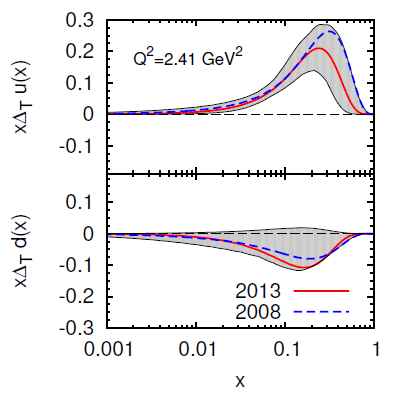 Anselmino et al. arXiv: 1303.3822
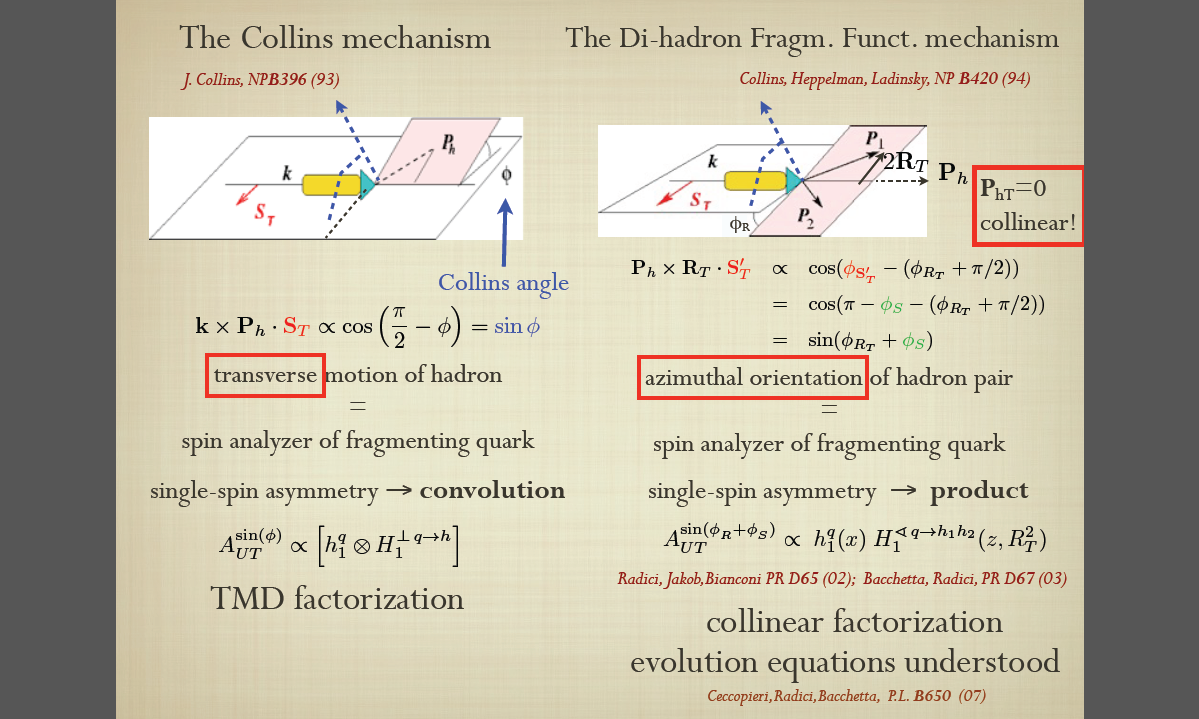 [M. Radici, IWHSS2013]
2h asymmetries on p
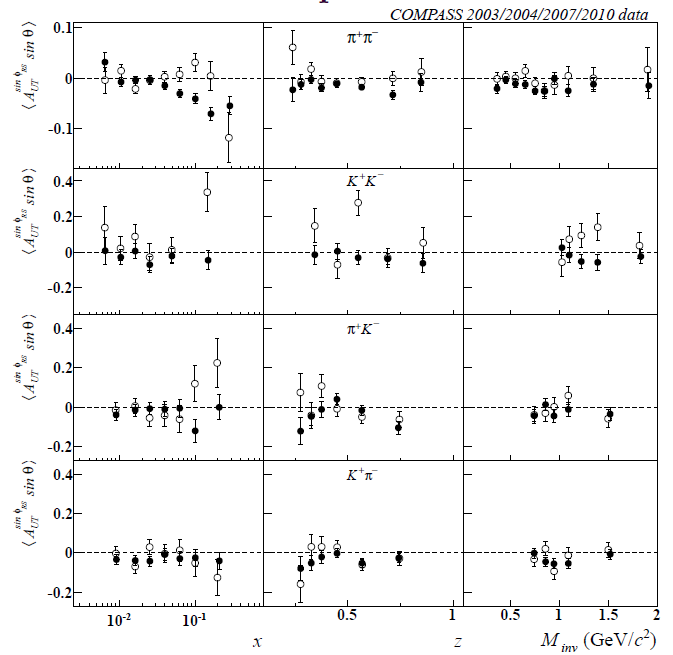 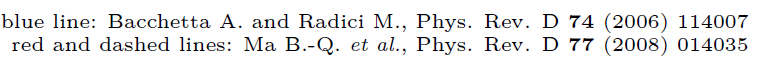 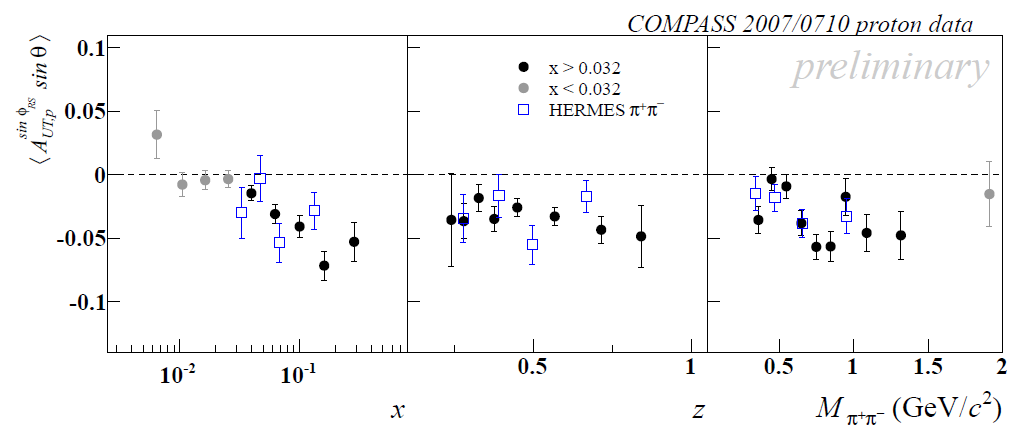 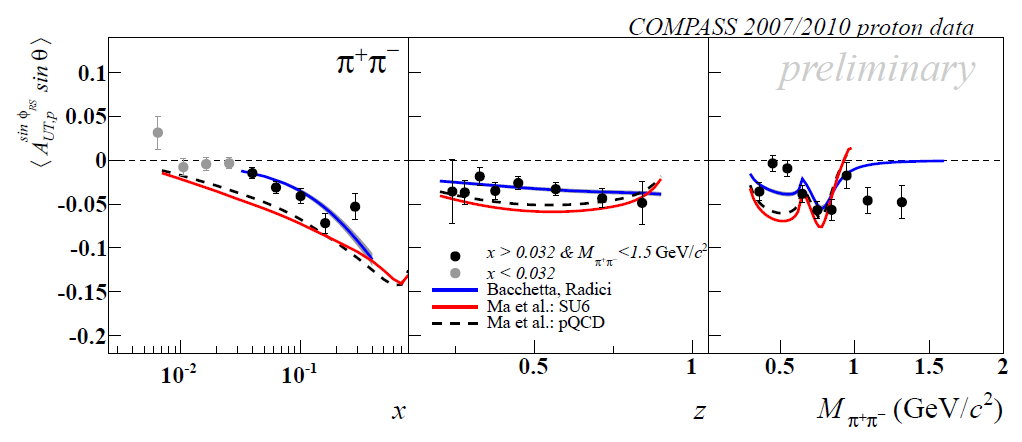 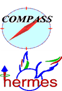 Transversity from 2h p and d results
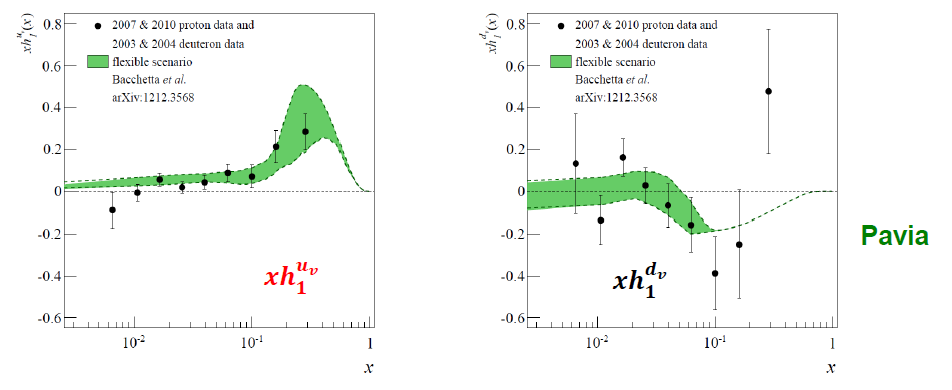 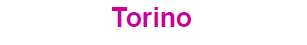 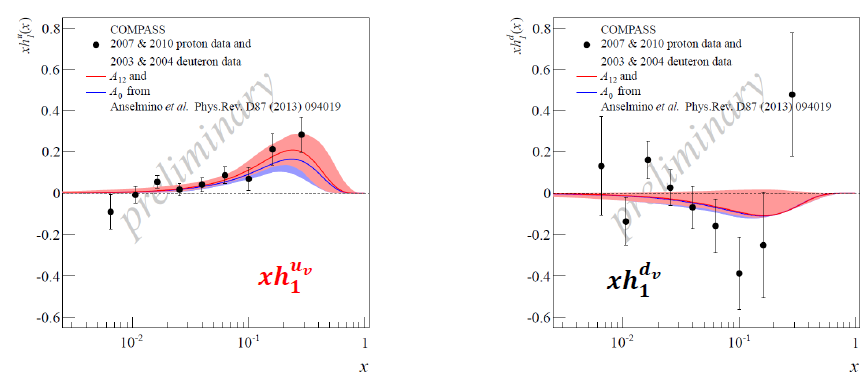 use the same coefficients evaluated by A. Bacchetta et al. from Belle data [JHEP1303 (2013)119]
Transversity extraction (2)
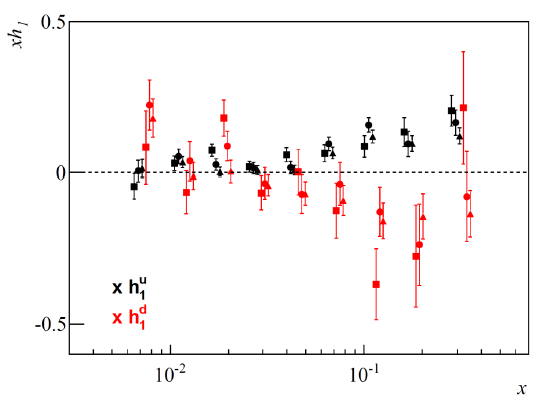 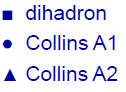 Bradamante, Martin, Barone
QCD Evolution, Santa Fe
Interplay between Collins and 2h
common hadron sample for Collins and 2h analysis
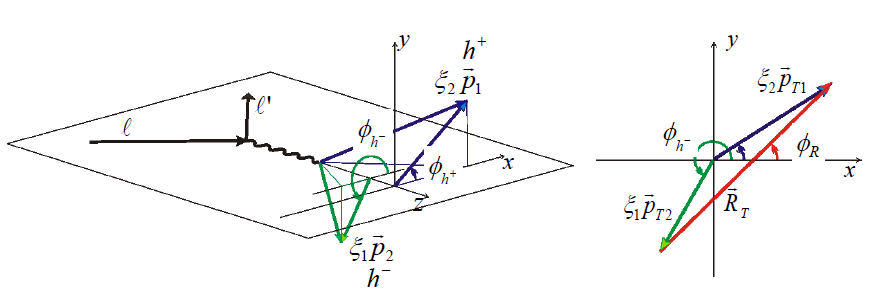 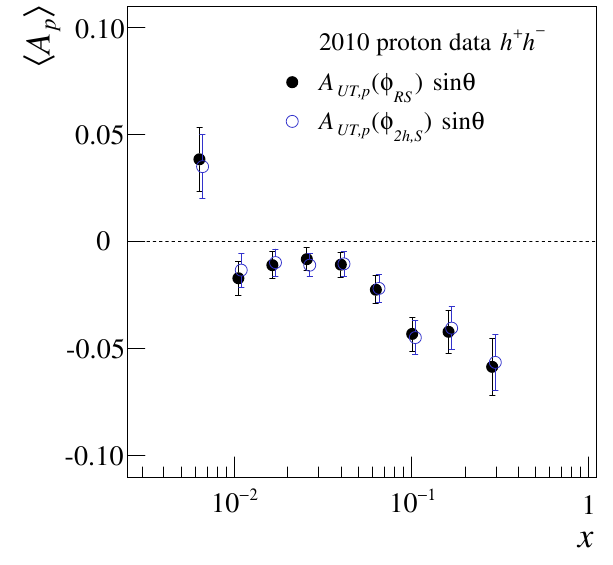 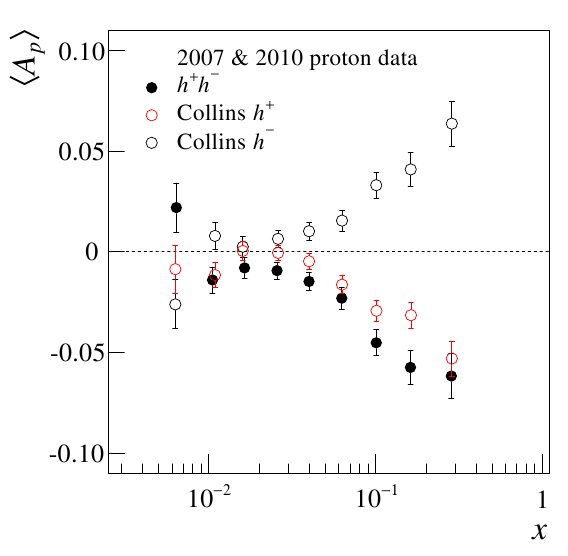 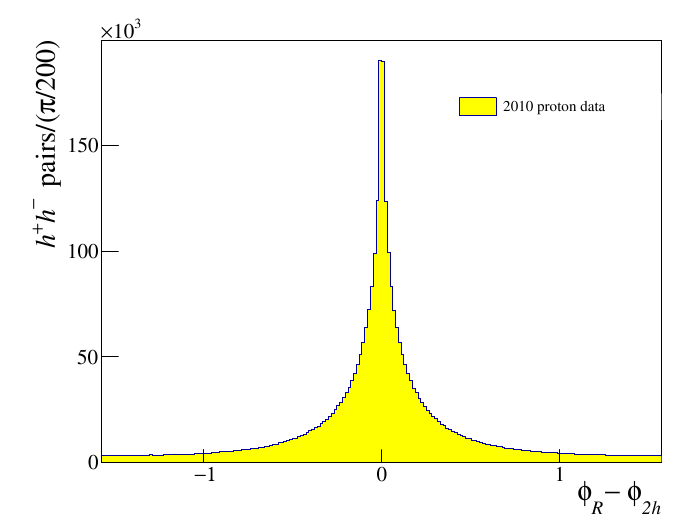 A natural question
Is there any correlation between the azimuthal angle between the 2 hadrons and the size of the asymmetry?
We went to check
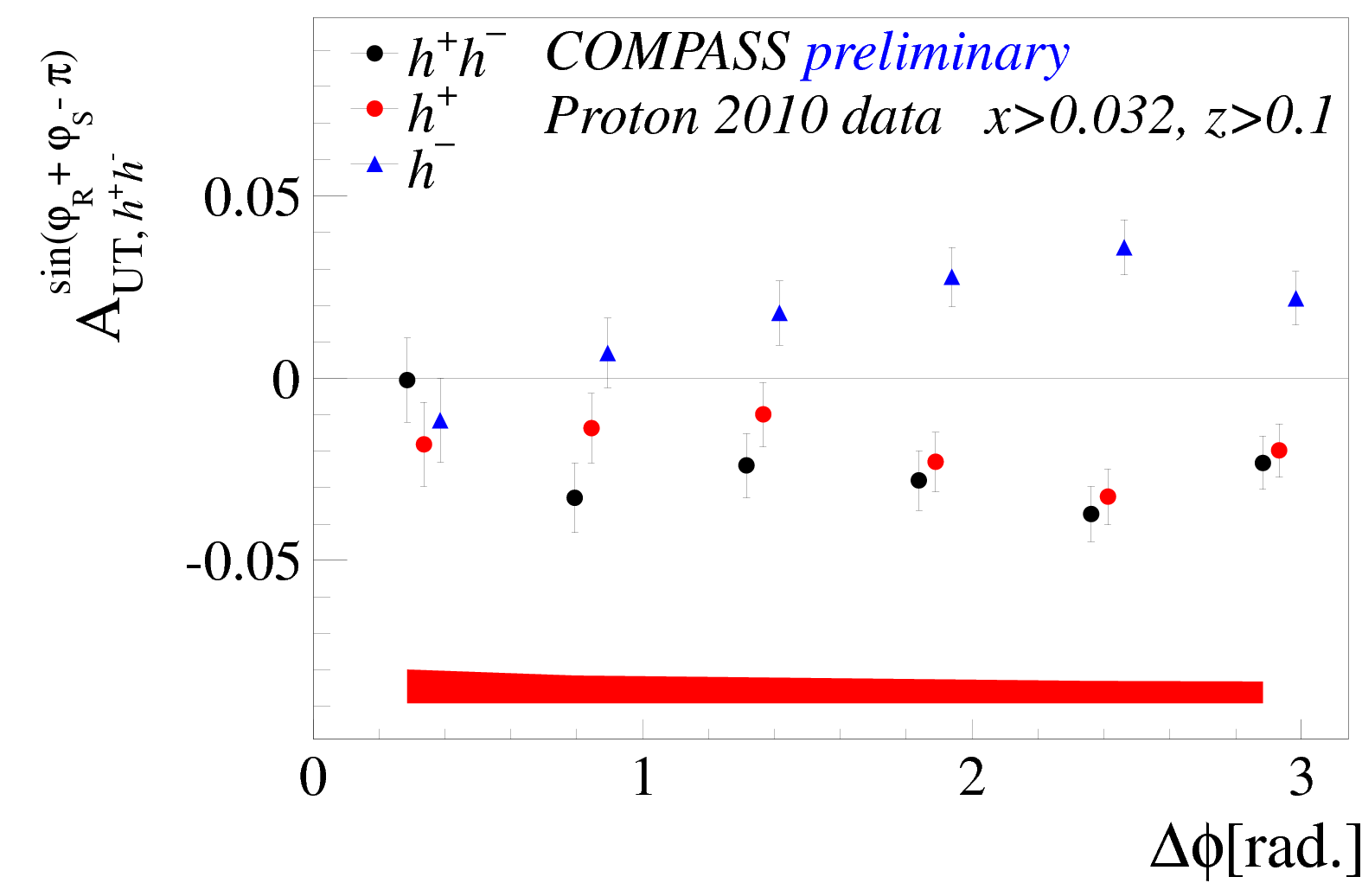 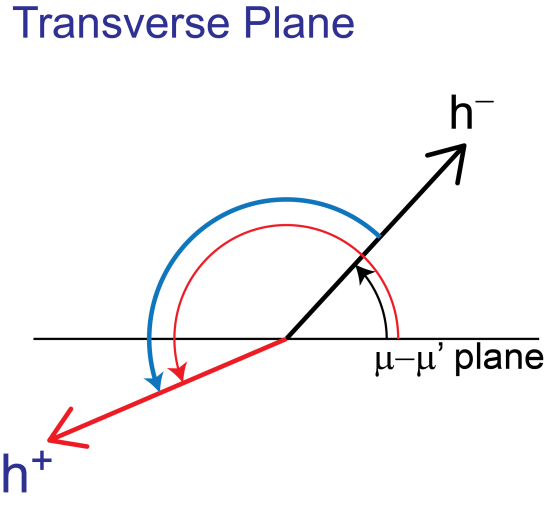 More news @ SPIN
Sivers Asymmetry
Sivers: correlates nucleon spin & quark transverse momentum kT /T-ODD
at LO:
Sivers asymmetry on NH3 - p, K
Correlation between nucleon spin & quark transverse momentum kT
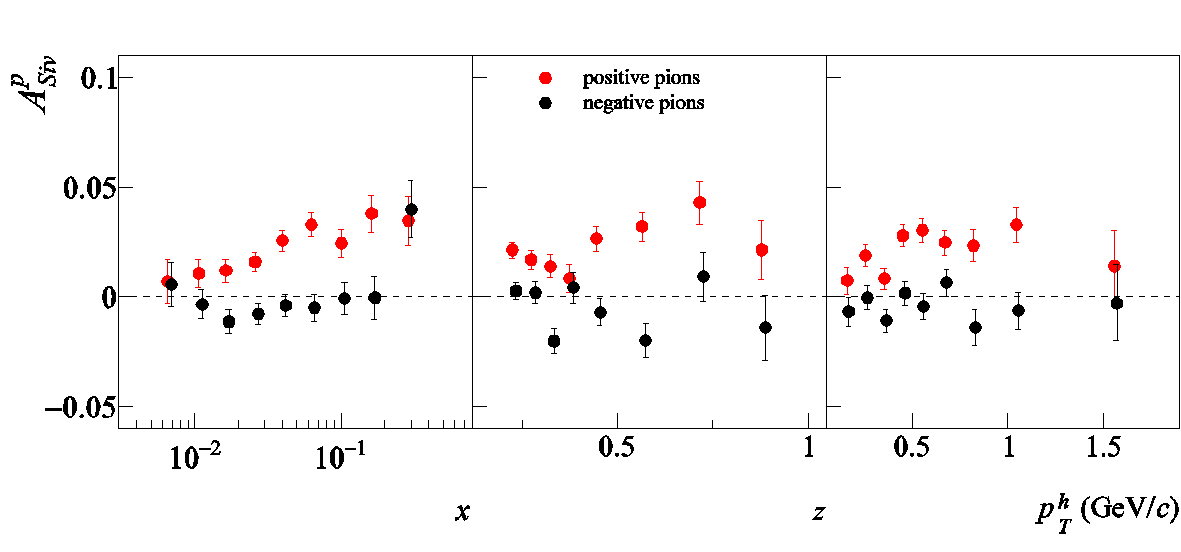 combined 2007 – 2010 results
π+
~ h+ / h-
π-
preliminary
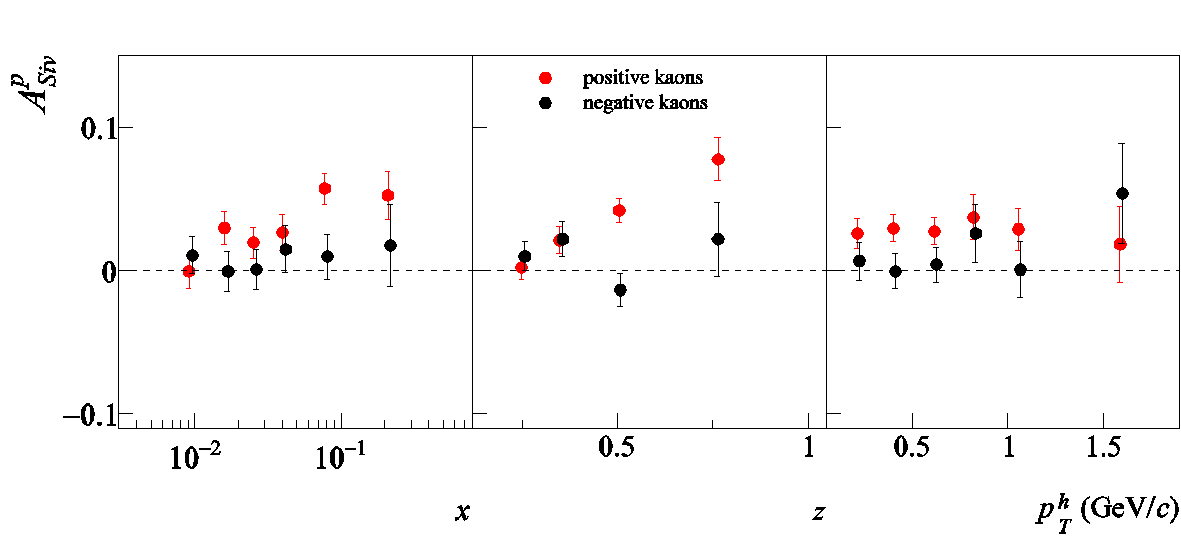 K+
larger than 
   for π+
In region of overlap, agreement with HERMES, but smaller strength 
Now also produced in separate bins of z and y.
K-
preliminary
comparison with HERMES results
charged pions (and kaons), 2010 data
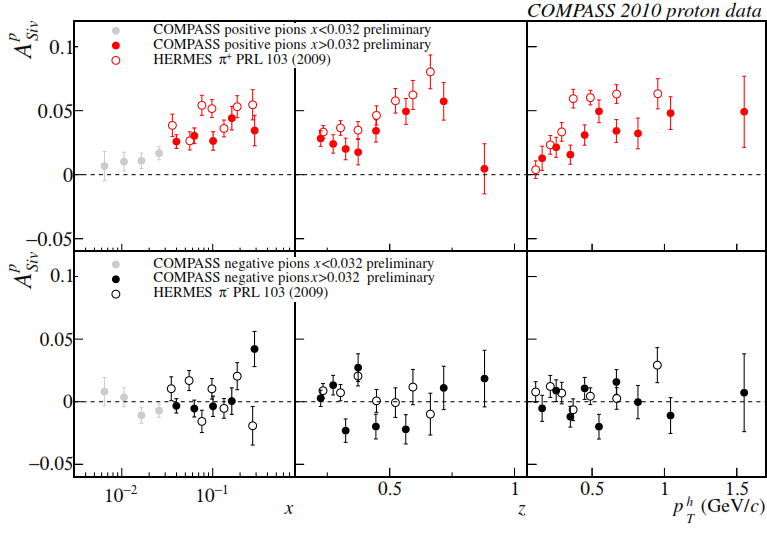 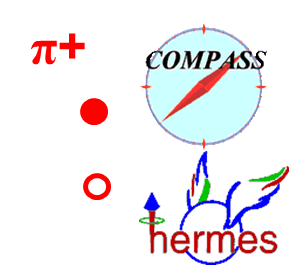 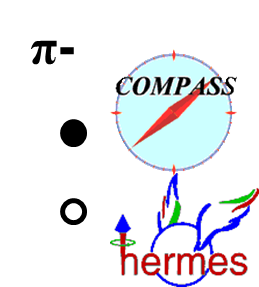 Test of universality
T-odd character of the Boer-Mulders and Sivers functions
In order not vanish by time-reversal invariance T-odd SSA require an interaction phase generated by a rescattering of the struck parton in the field of the hadron remnant
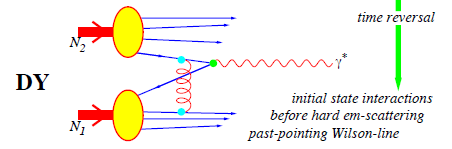 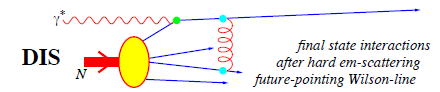 SIDIS
these functions are process dependent, they change sign to provide  the gauge invariance
Time reversal
Boer-Mulders
Sivers
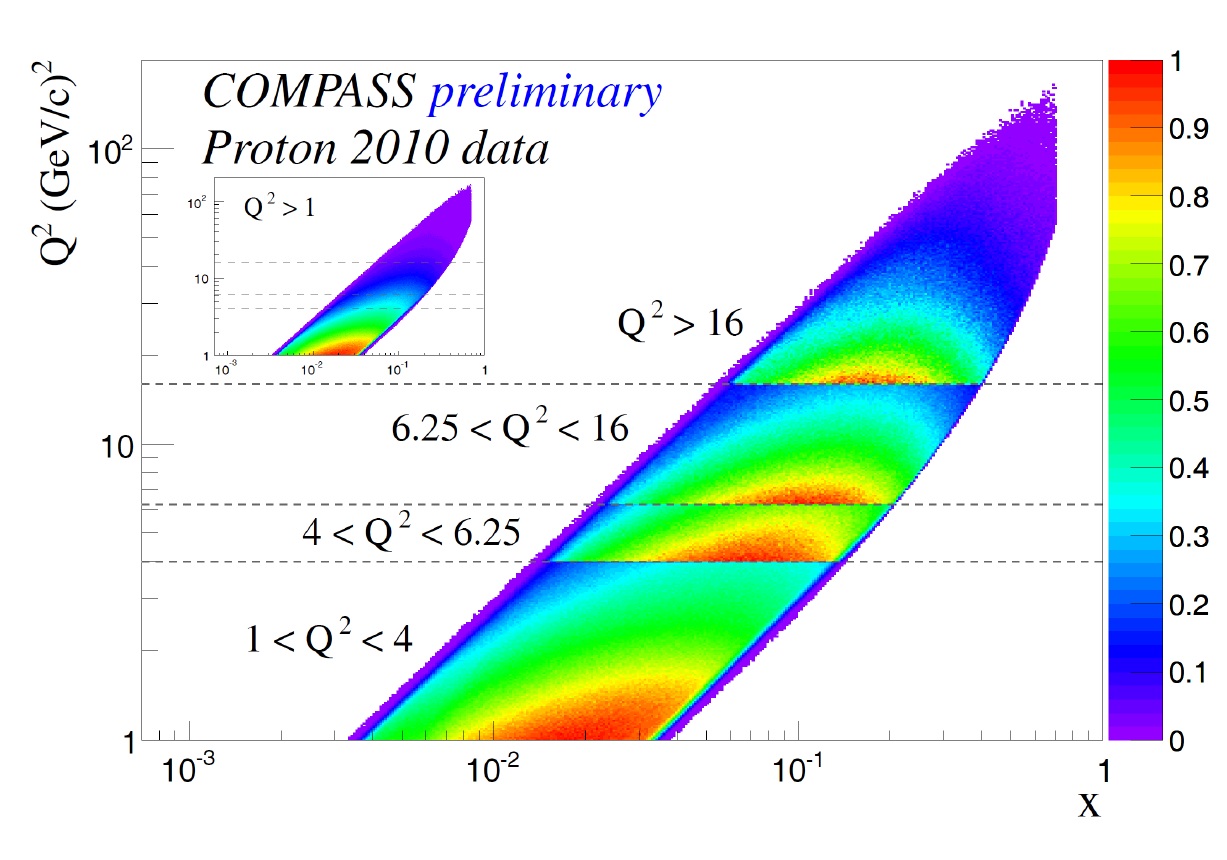 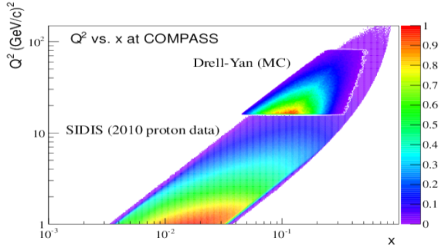 The phase space of the two processes overlaps at COMPASS
   Consistent extraction of TMD DPFs in the same kinematic region
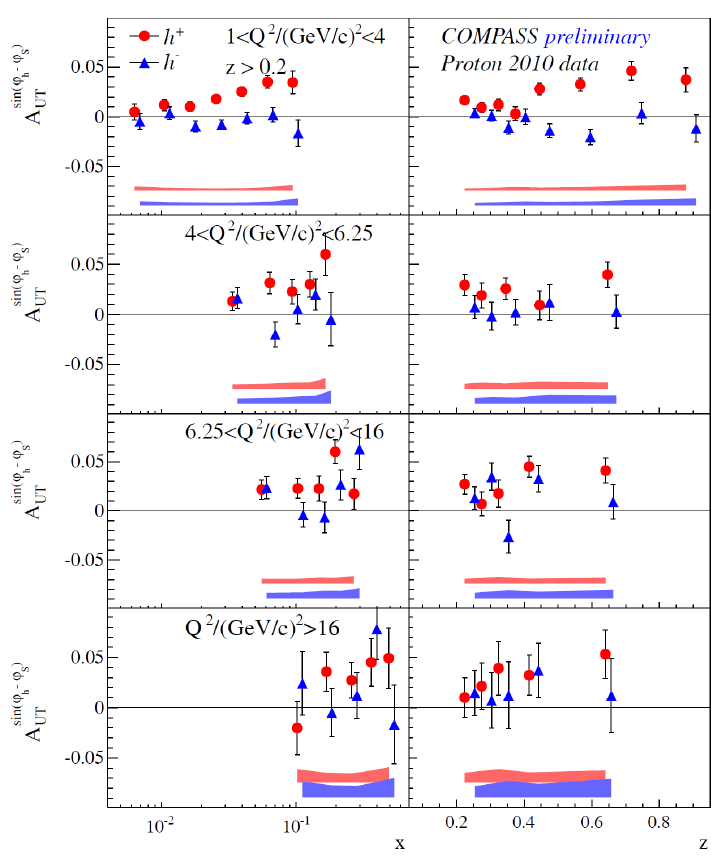 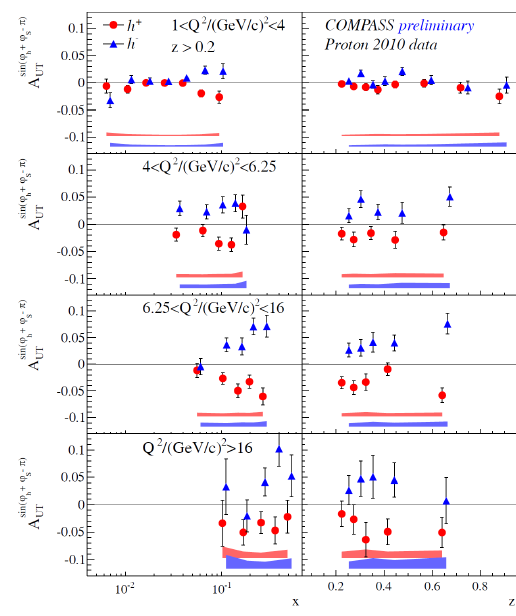 π-
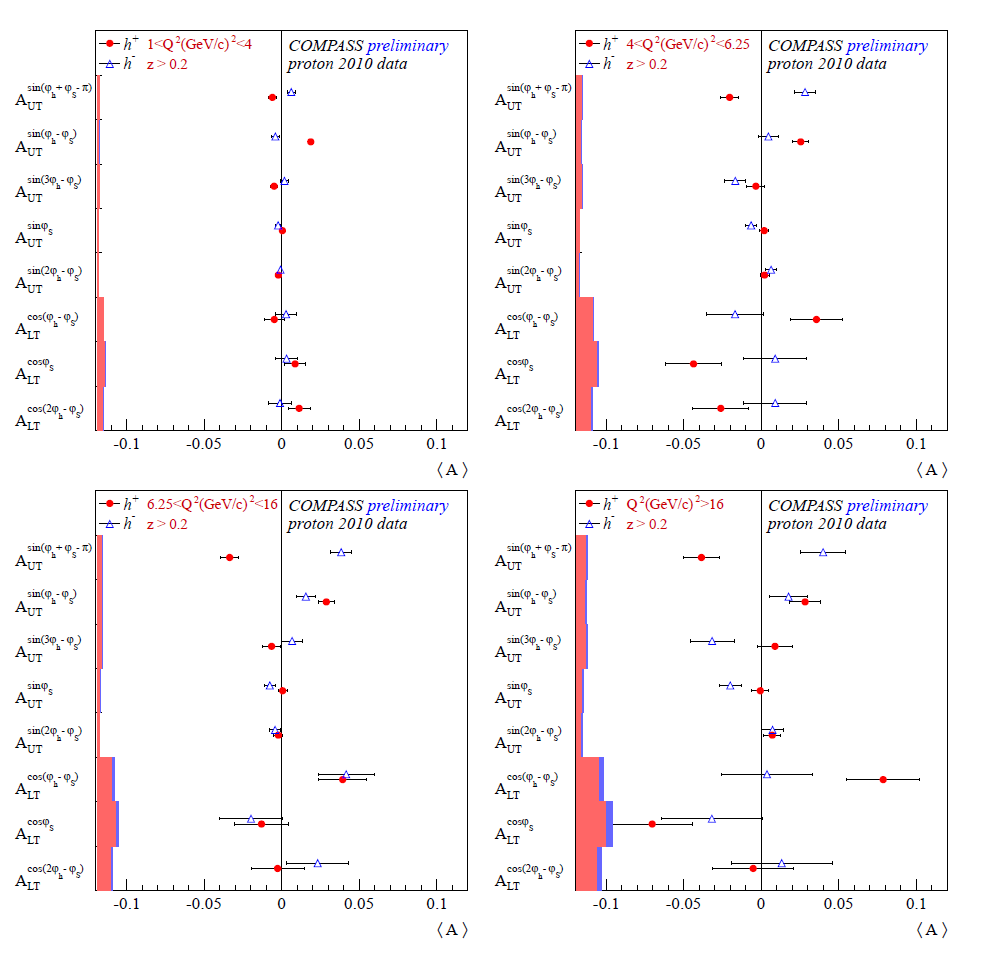 Sivers asymmetry for Gluons
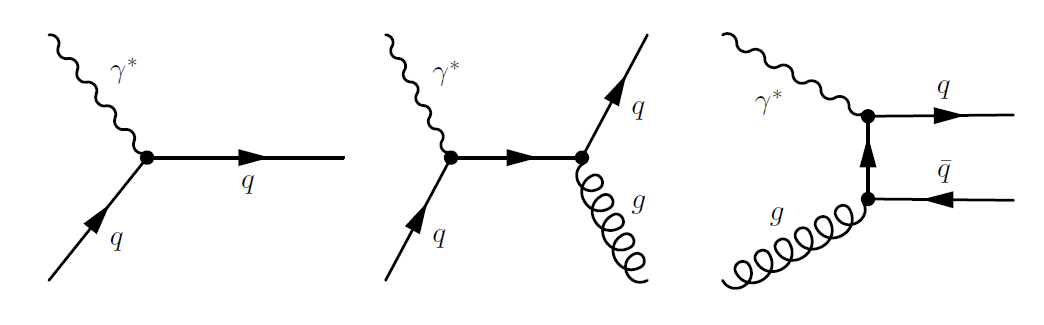 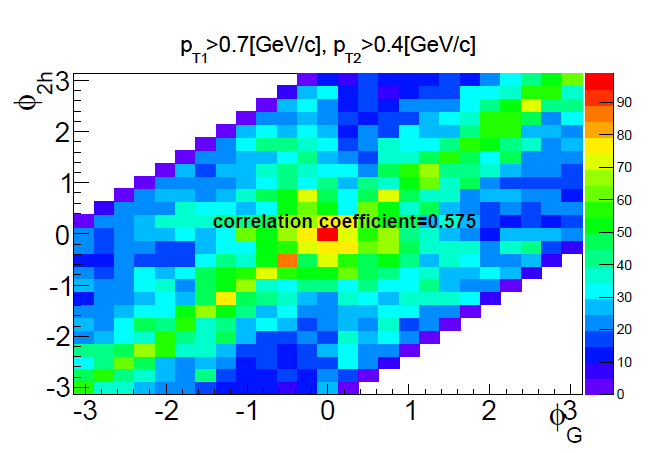 Sivers asymmetry for Gluons
First extraction of the Sivers function for gluons
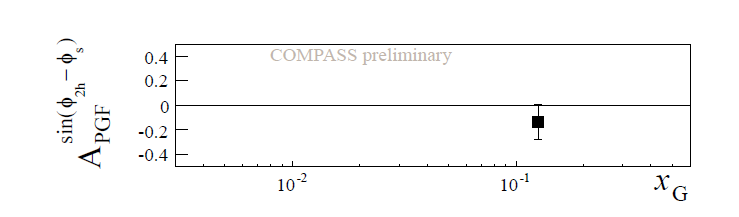 Measured asymmetry is small in agreement with expectations
Other TSAs
kT effects  modulations in SIDIS cross-section
m p      m p h+/-
Major progress in TMD measurement
 Powerful tool to understand correlations
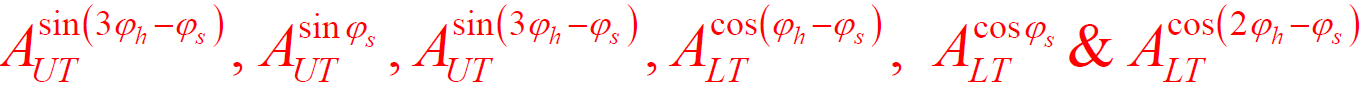 shown as example
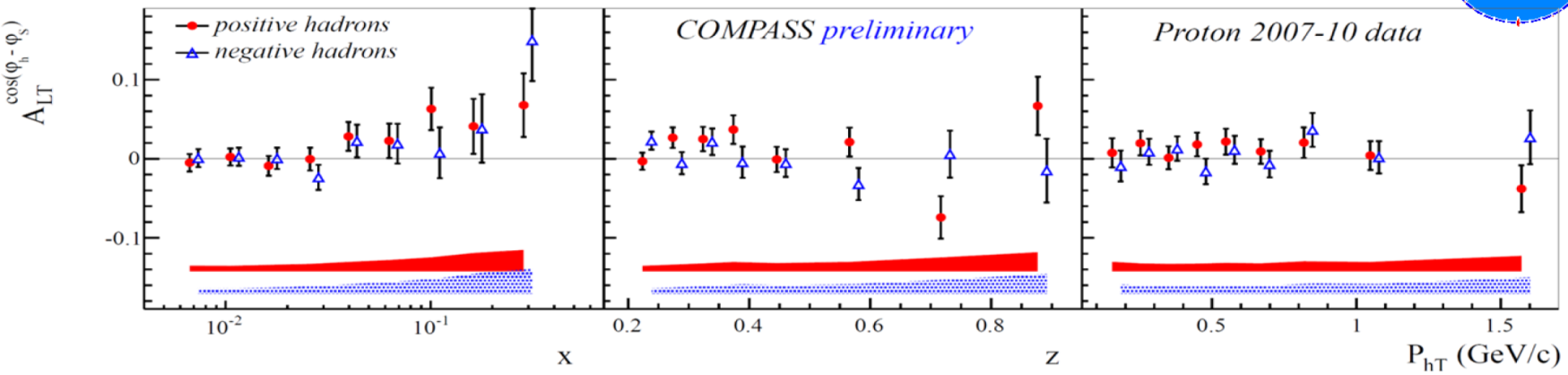 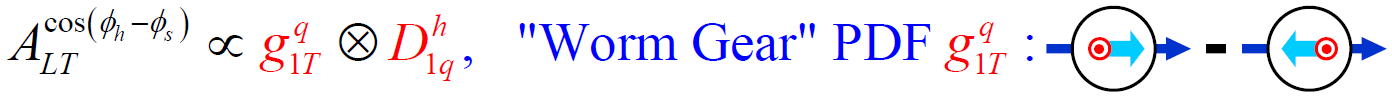 In agreement with HERMES prelim., and with theoretical predictions
FUTURE
Near COMPASS future is defined:
Polarized Drell-Yan to study TMDs
Drell –Yan π- p  +-X
-
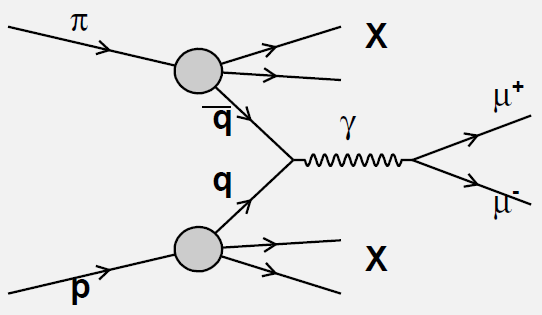 Cross sections:

  In SIDIS: convolution of a TMD with a fragmentation function

  In DY: convolution of 2 TMDs                       ‘’’’
  
  	 complementary information and universality test
‘
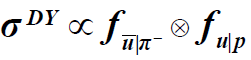 DY dominated by the annihilation of a valence anti-quark from the pion and  a valence quark from the polarised proton
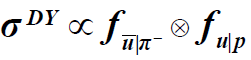 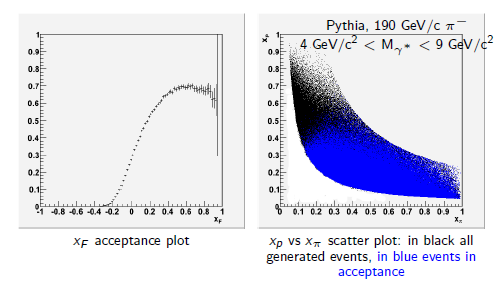 large acceptance of COMPASS
in the valence quark region for p and π 
where SSA are expected to be larger
COMPASS DY Setup
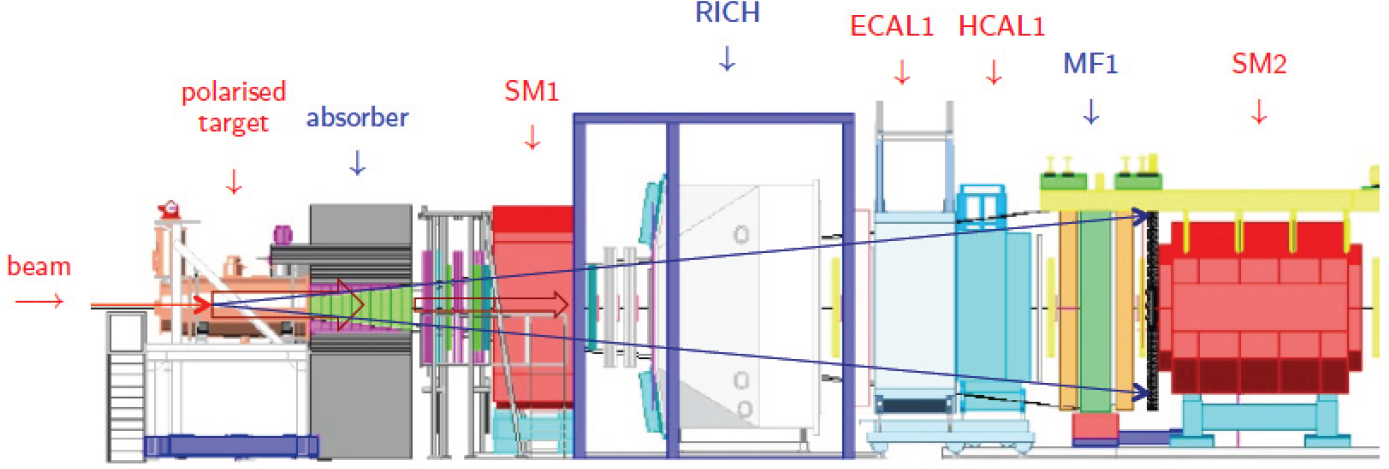 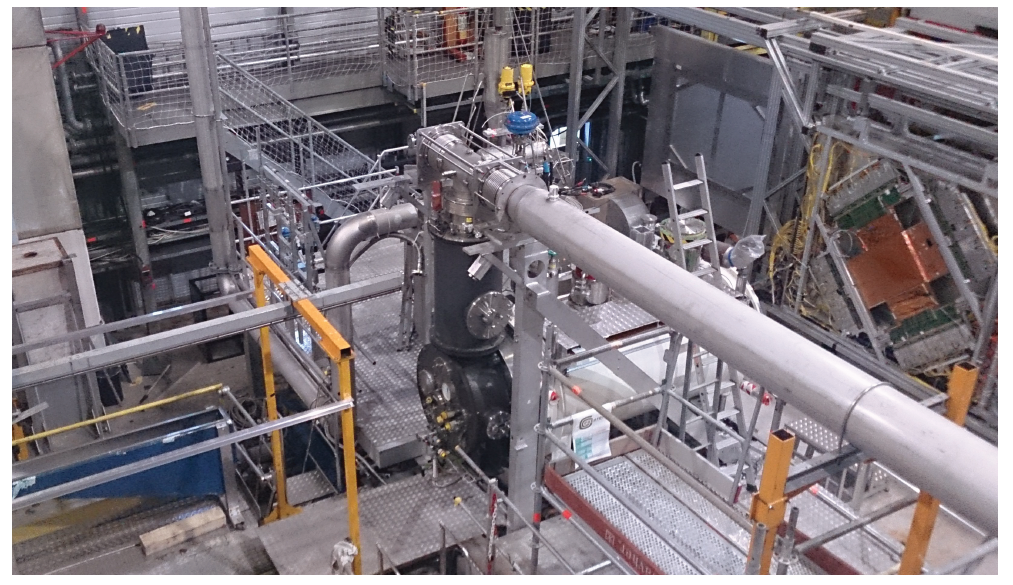 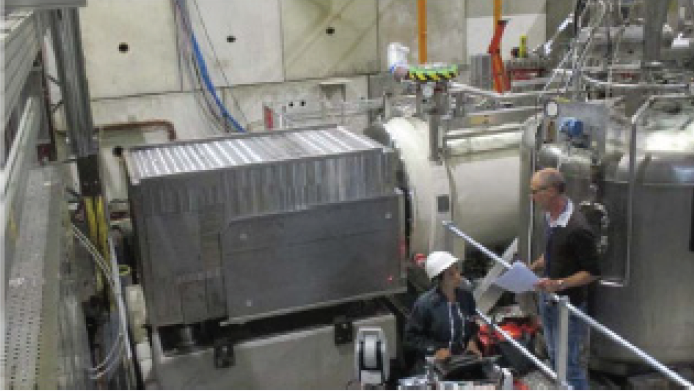 Error projection
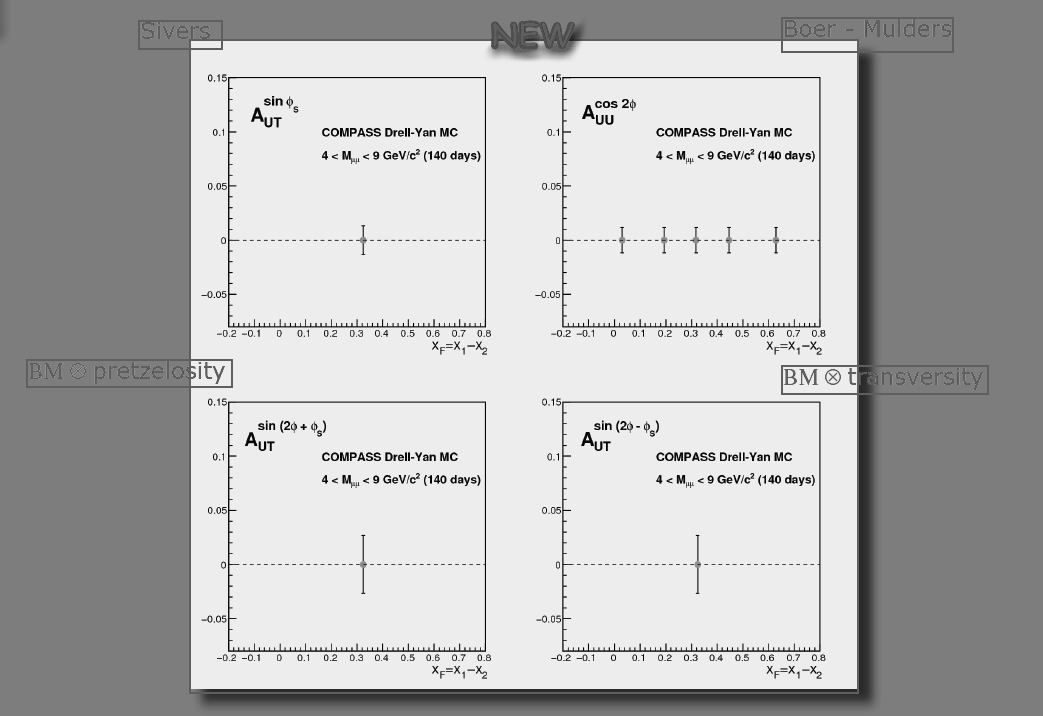 140 days Drell-Yan at COMPASS
Spectrpmeter for DVCS
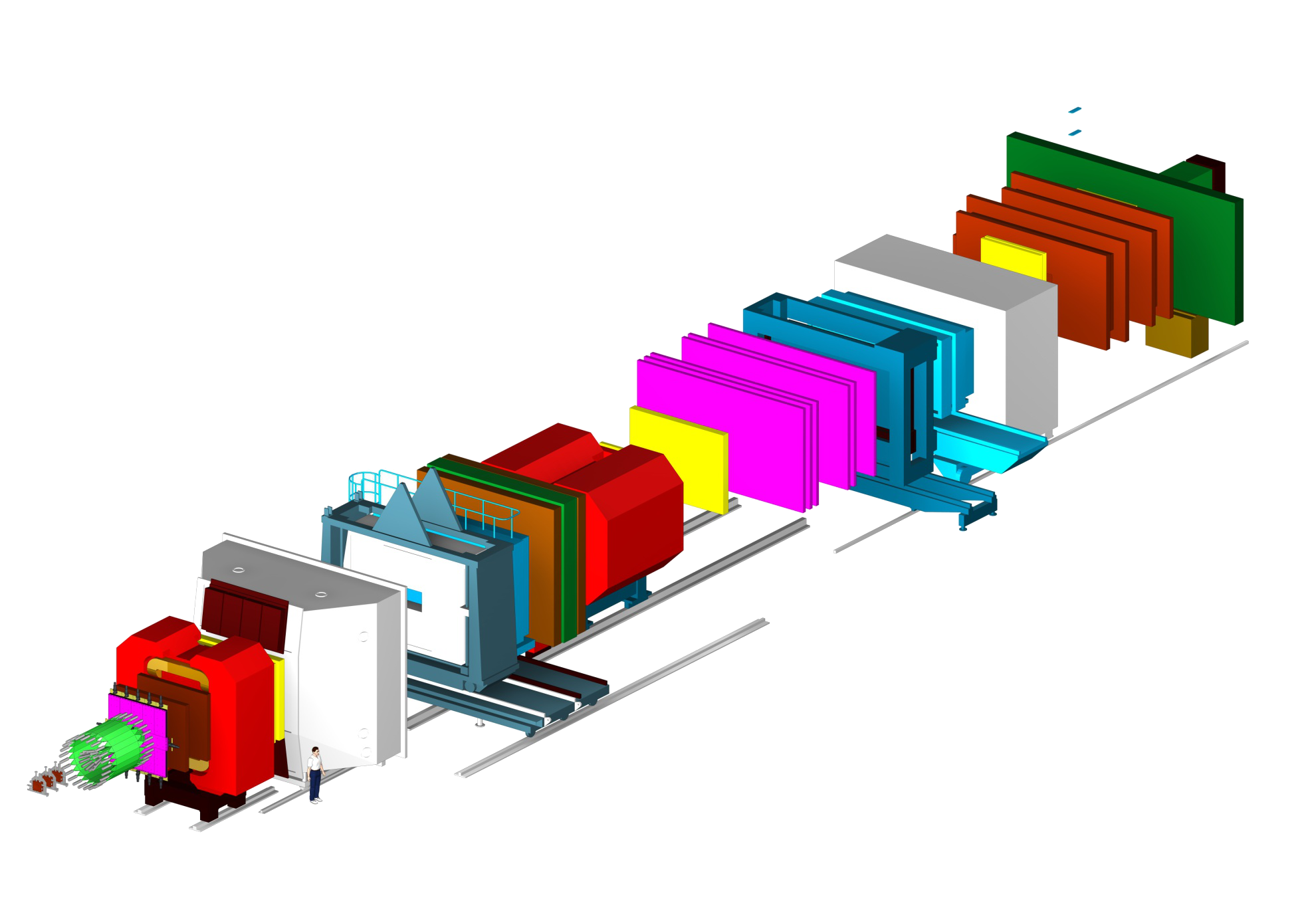 New equipements:
2.5m LH2 target
4m ToF Barrel CAMERA
ECAL0
ECAL0
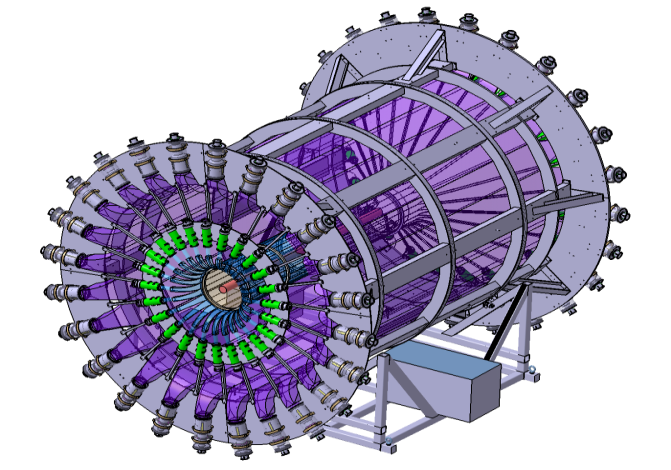 CAMERA
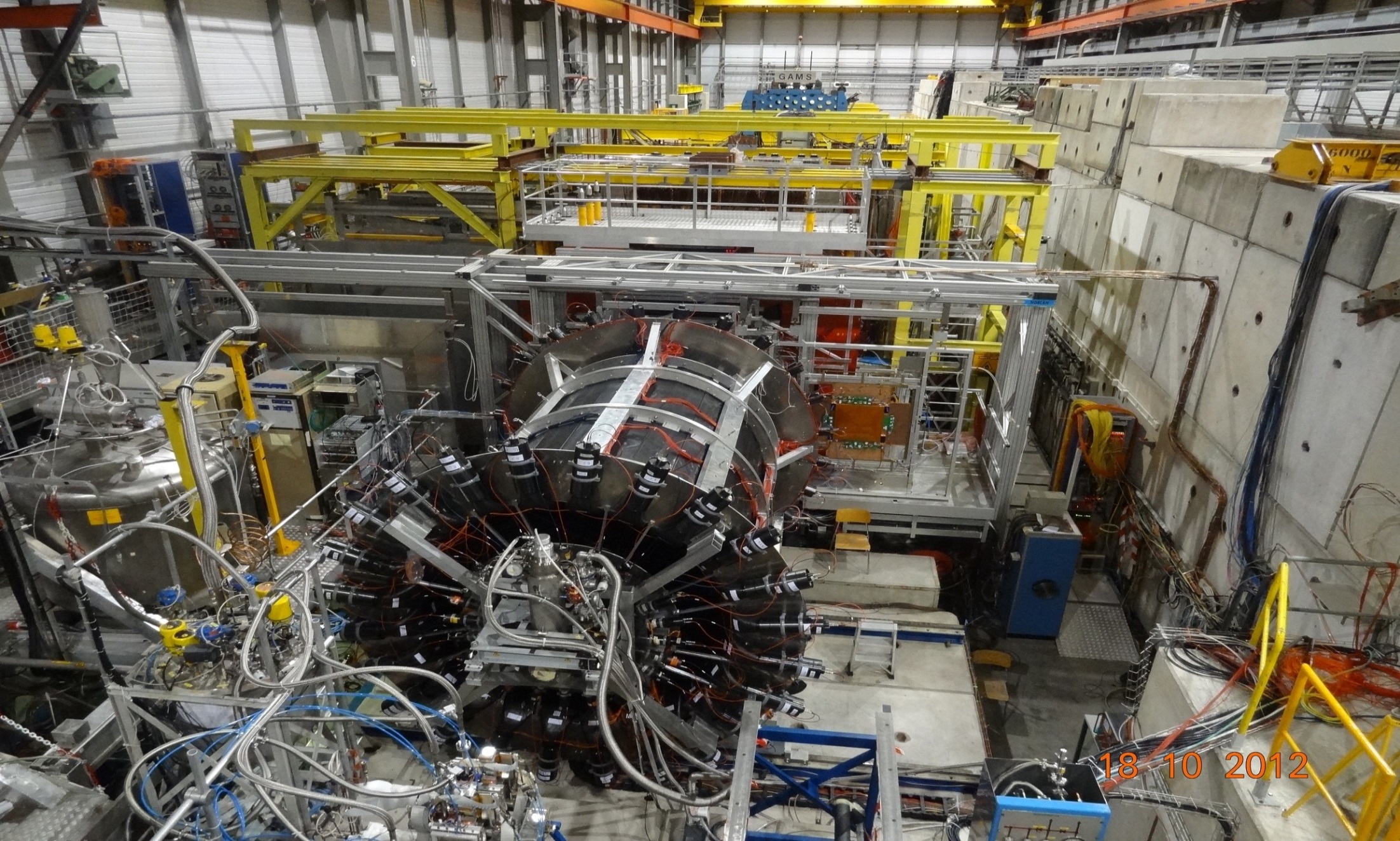 ECAL2
ECAL1
ECAL0
CAMERA recoil proton detector 
       surrounding the 2.5m long  
                           LH2 target

18 -10- 2012

COMPASS unique for GPDs
CERN High energy muon beam 
 100 - 190 GeV

μ+ and μ- available

 80% Polarisation
     with opposite polarization
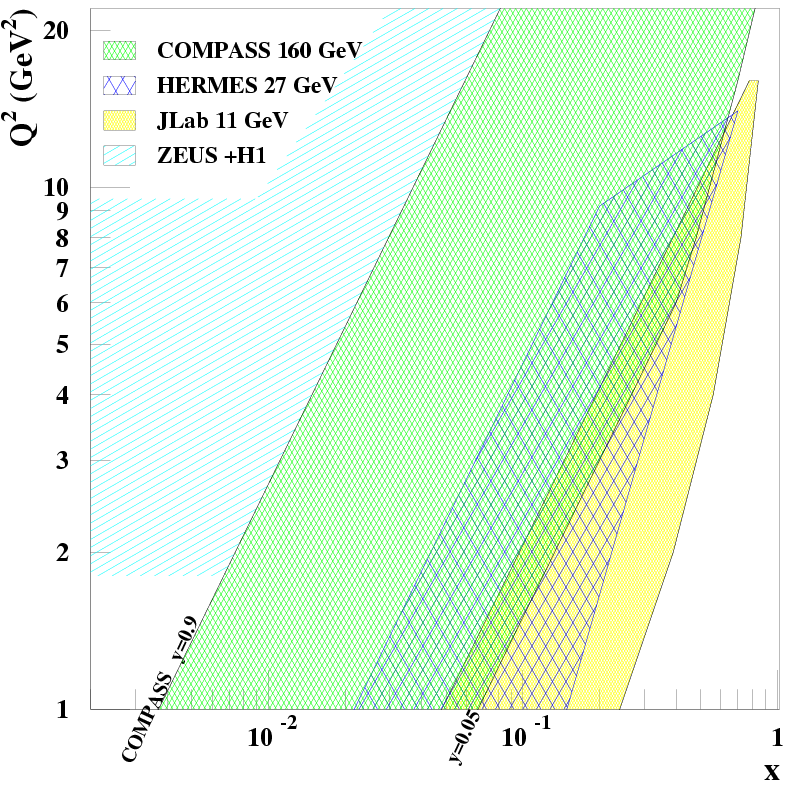 
fixed target

collider
4.6 108 +

Lumi= 1032 cm-2 s-1 
       with 2.5m LH2 target
Explore the intermediate xBj region
  Uncovered region between
      ZEUS+H1 & HERMES + Jlab
before new colliders may be available
E=160 GeV
E=27 GeV
E=11 GeV
W > 2GeV
It’s time to show the impact 
          of COMPASS 
=> goal of  the 2012 DVCS pilot run
Unpolarized SIDIS & TMD
Boer-Mulders and Cahn effects
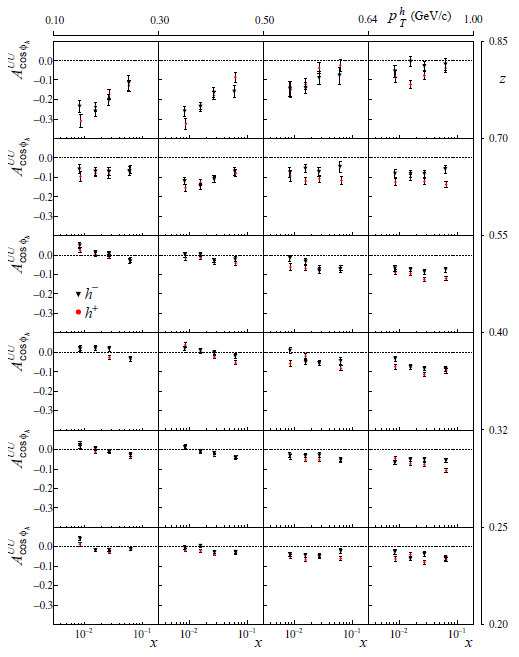 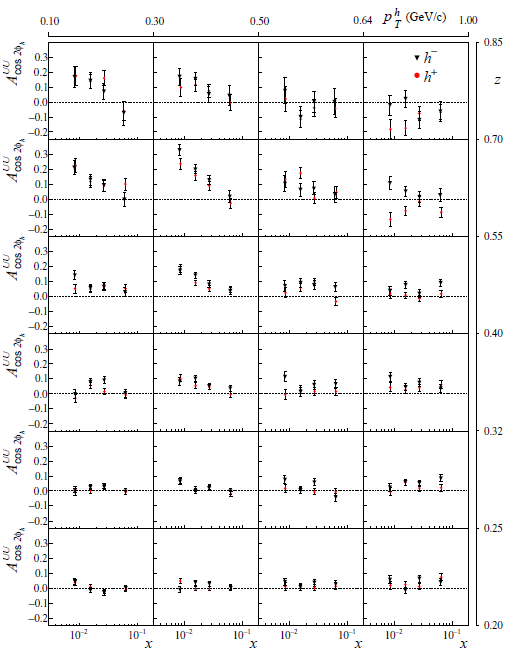 many data collected and still to be collected in SIDIS with GPD program
More in the FUTURE:
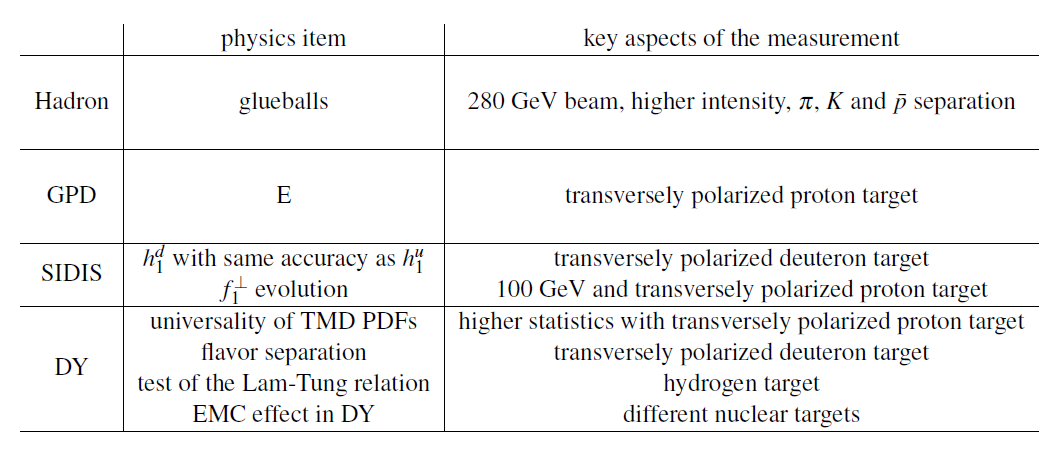 For the next 10 years 

before any collider is available, 
and complementary to Jlab 12 GeV

COMPASS@CERN can be a major player in QCD physics using its unique high energy both:

hadron beam and 
positive and negative muon beams

Looking even further…a polarized lepton-nucleon collider well be a mandatory tool
Thank You
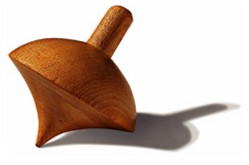 SPARES
Intrinsic charm
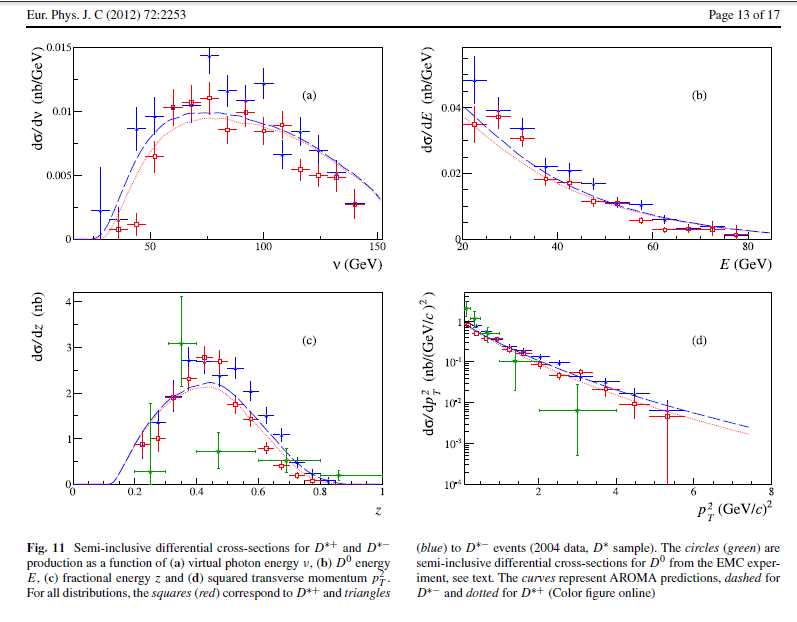 Exclusive ρ0 production on p↑
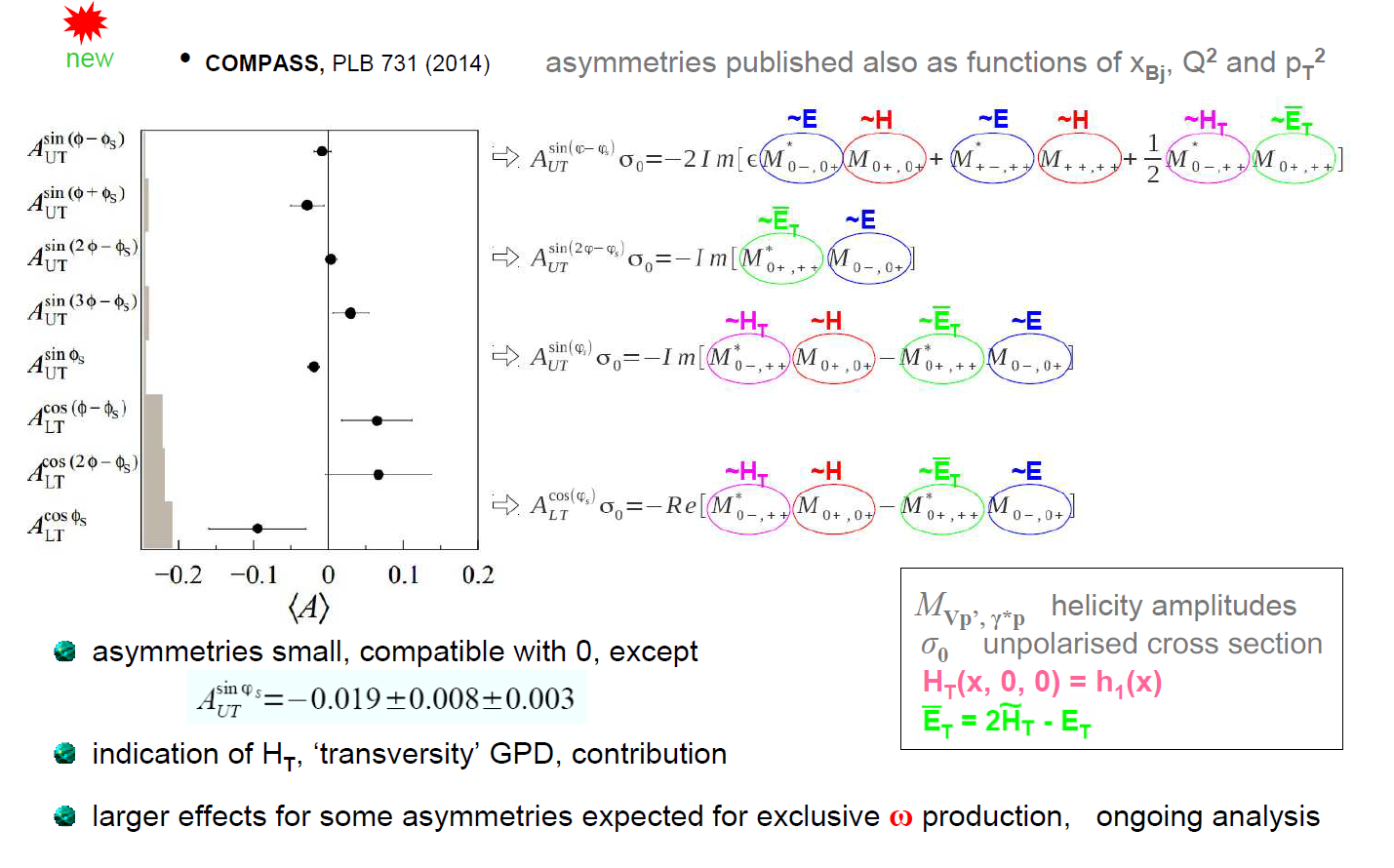 Beam Sum Integrated

μ’
*
θ
μ
p


Transverse Image
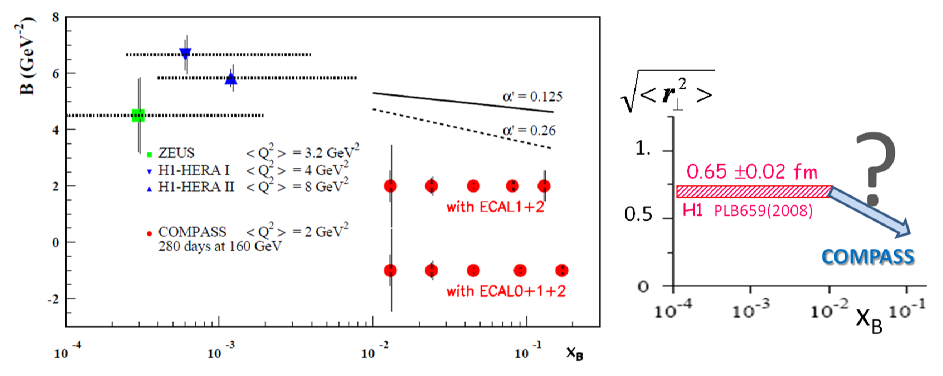 with  40  weeks   in  2015-16
1rst bar= stat. error; 2nd = stat + syst. errors
Beam Sum and Difference
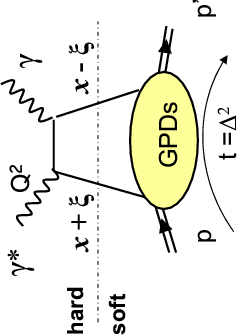 Note: dominance of H at COMPASS kinematics
Re part of the Compton Form Factors  linked to the D term
Summary for GPD @ COMPASS
GPDs investigated with Hard Exclusive Photon and Meson Production
                                                                                                                   
COMPASS-II 2016-17: with LH2 target + RPD (phase 1)    +, - 160 GeV

 
 the t-slope of the DVCS and HEMP cross section
 transverse distribution of partons

 the Beam Charge and Spin Sum and Difference
Re sDVCS and Im sDVCS for the GPD H determination

 Vector Meson 0,+,, Φ

 Pseudo-saclar 0

           Using the 2007-10 data:  transv. polarized NH3 target without RPD
In a future addendum > 2017:  transv. polarised NH3 target with RPD (phase 2)
 the Transverse Target Spin Asymm
         GPD E and chiral-odd (transverse) GPDs
SIDIS x-Section
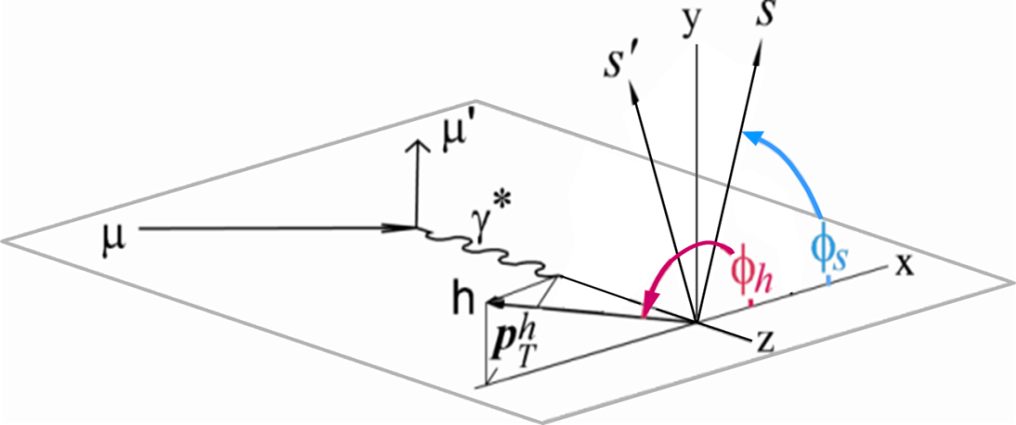 LO modulations for SIDIS & DY
SIDIS
DY
Key COMPASS measurements